Методическое объединение                  воспитателей       логопедических групп       на базе  МБ ДОУ      «Детский сад № 182»   
    компенсирующего вида
учителя – логопеды
	Иванова Н.Н.
	Товстик И.Н.
г.Новокузнецк
Развитие   физиологического и речевого дыхания
Для детей с тяжёлыми нарушениями речи характерны нарушение физиологического и речевого дыхания.
Речевое  и 
физиологическое
        дыхание
Речевое дыхание осуществляется                          произвольно.Физиологическое   — автоматически.
При физиологическом дыхании вдох и выдох совершаются только через нос. 
Вдох  по  продолжительности  почти  равен выдоху.
Отношение продолжительности вдоха и выдоха колеблется в      пределах  от 1:1   до 1:2
Речевое   дыхание   
осуществляется   через   рот,   вдох совершается быстро, выдох замедлен. 
     Дыхание во время пения и разговора осуществляется одновременно через нос и через рот.
При физиологическом дыхании за вдохом сразу следует выдох, затем пауза.

При речевом дыхании,  наоборот,  за вдохом следует пауза, а затем плавный выдох.
Речевое дыхание — основа звучащей речи, источник образования звуков, голоса.
Источник  
   образования     
        звуков речи - воздушная струя
Особенности   речевого дыхания у дошкольников.
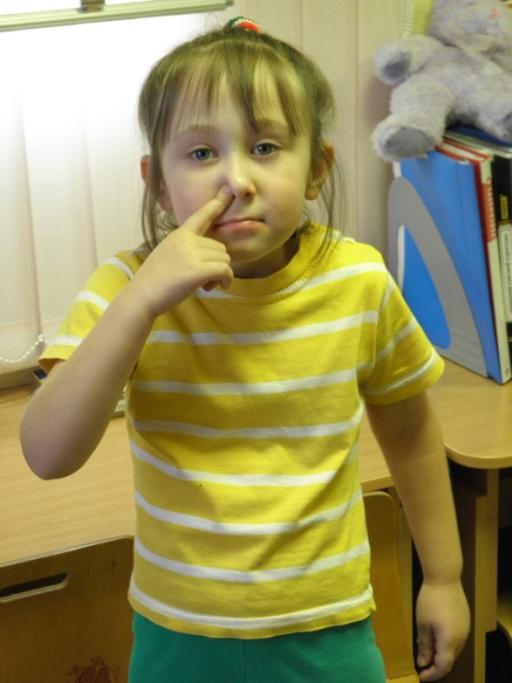 Показатель верхне – грудного дыхания - вдох с поднятием плеч.
Особенности   речевого дыхания у дошкольников
У дизартриков вдох укорочен и происходит обычно через нос, несмотря на постоянно полуоткрытый рот.
При дизартрии наряду с речевым, расстроено и физиологическое дыхание.
Работа по формированию правильного физиологического и речевого дыхания
задачи:
Улучшить функцию внешнего  (носового) 
                                                      дыхания. 
Вырабатывать более глубокий вдох и более длительный выдох.
Развивать фонационный (озвученный) выдох. 
Развивать речевое дыхание. 
Тренировать речевое дыхание в процессе произнесения текста.
Виды работ
Дыхательные пятиминутки перед завтраком, после дневного сна. 
Звукодвигательные игры, дыхательные игры как фрагмент занятия по физкультуре и на прогулке - 5 минут. 
Звукоречевые игры как фрагмент занятия - 5 минут. 
Голосовые упражнения и исполнение песен на музыкальных занятиях. 
Психологические тренинги.
Требования к проведению дыхательных упражнений
не заниматься в пыльном, непроветренном, или сыром помещении; 
температура воздуха должна быть на уровне 18-20 С; 
одежда не должна стеснять движений; 
не заниматься сразу после приема пищи; 
не заниматься с ребенком, если у него заболевание органов дыхания в острой стадии.
ИГРЫ  и упражнения  на развитие    дыхания
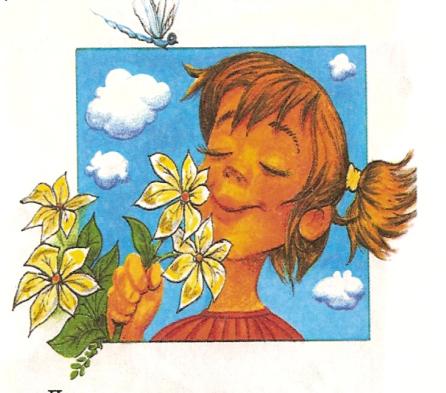 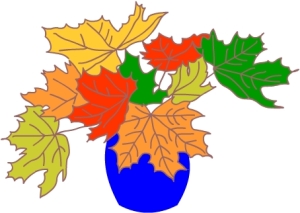 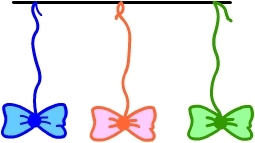 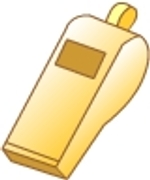 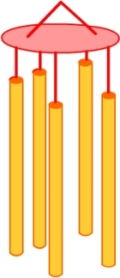 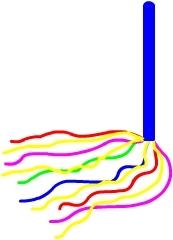 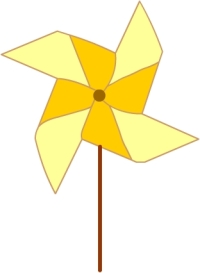 Спасибо за внимание
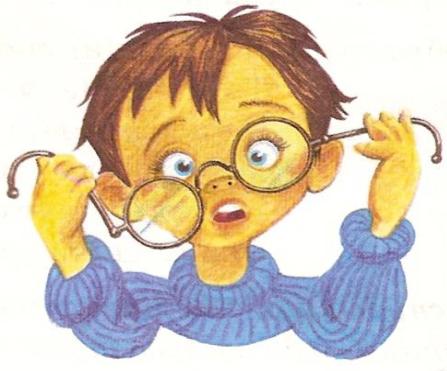